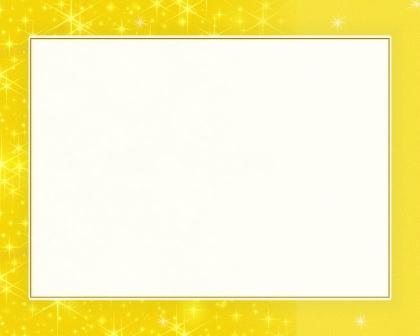 Д/И «УГАДАЙ ПО ОПИСАНИЮ"
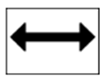 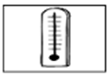 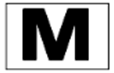 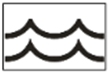 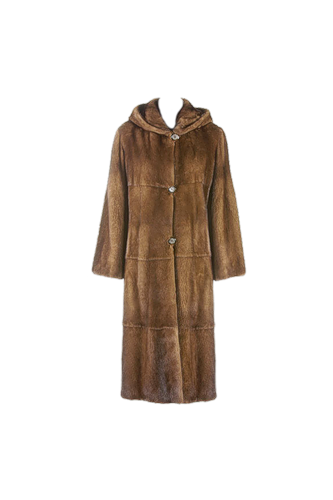 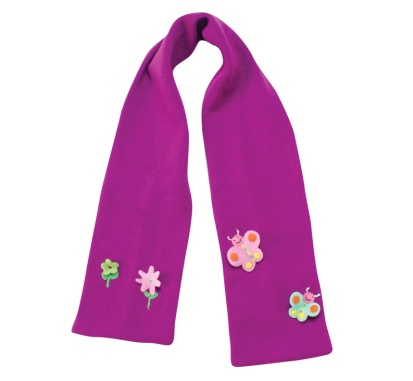 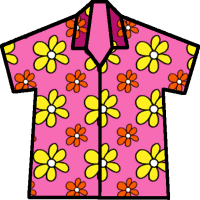 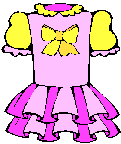 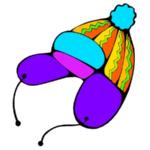